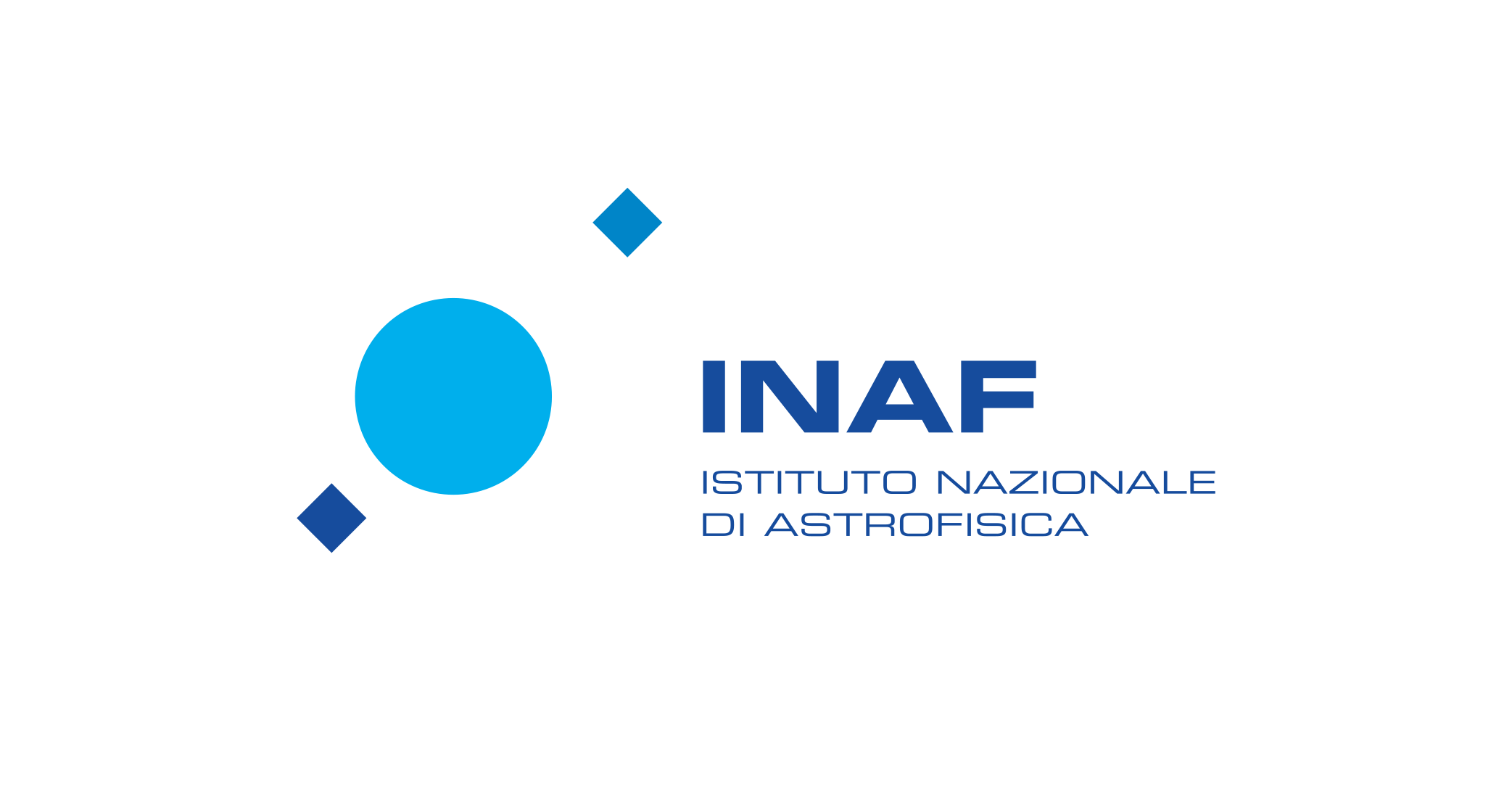 2° Forum della Ricerca Sperimentale e Tecnologica
TITOLOAutore/iStruttura/e INAF
logo
Info di contatto